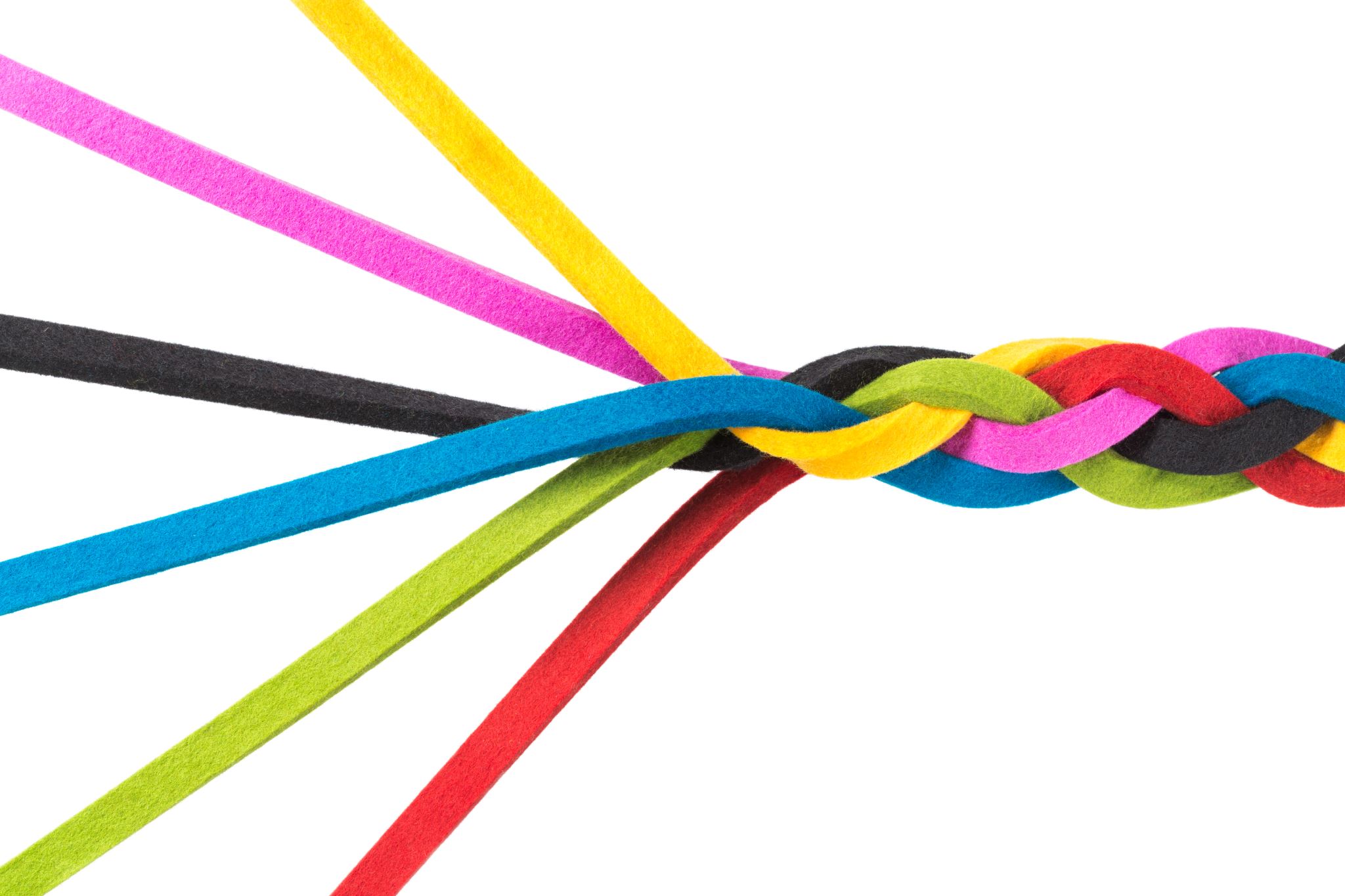 Recruiting & Retaining Diverse Faculty
COS Workshop
Thursday, September 24, 2020
Barbara Hargrave, Professor
Department of Biological Sciences and The Frank Reidy Center for Bioelectrics
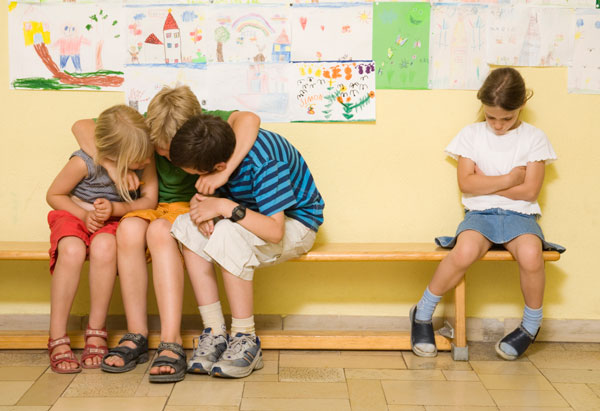 Several Reasons for Minority Faculty Attrition include (but are not limited to):
Isolation and Lack of Inclusivity
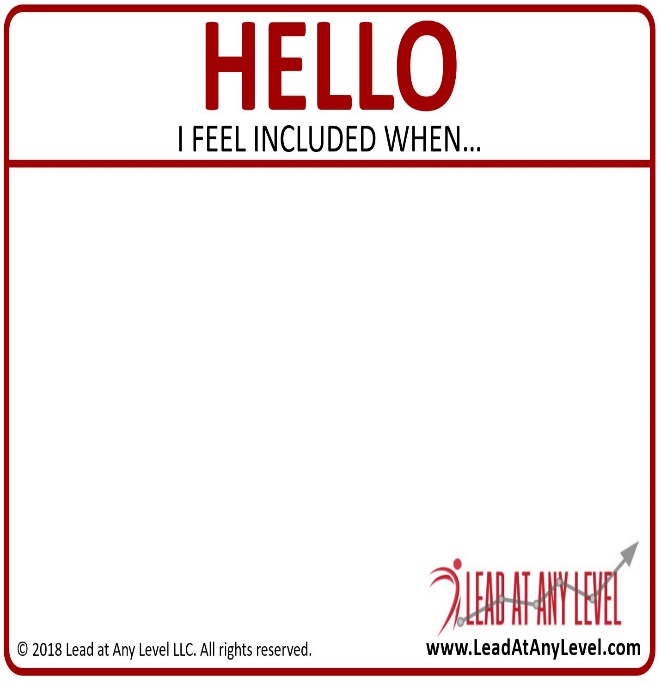 How Does This Picture Make “YOU” Feel?
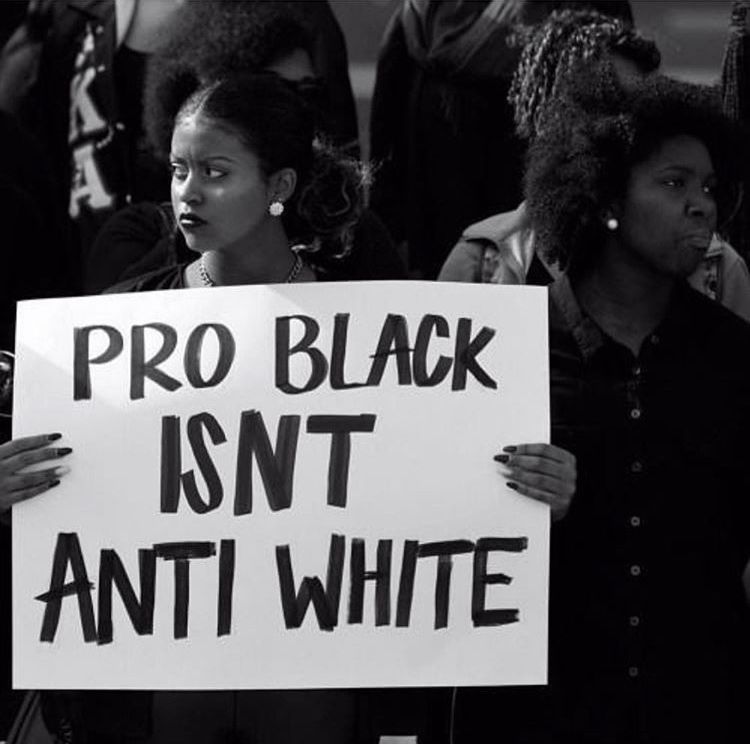 Stereotyping (or racism)
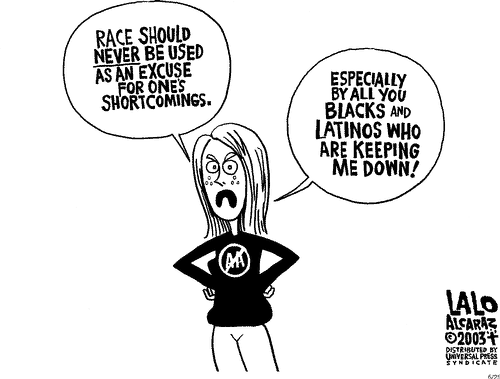 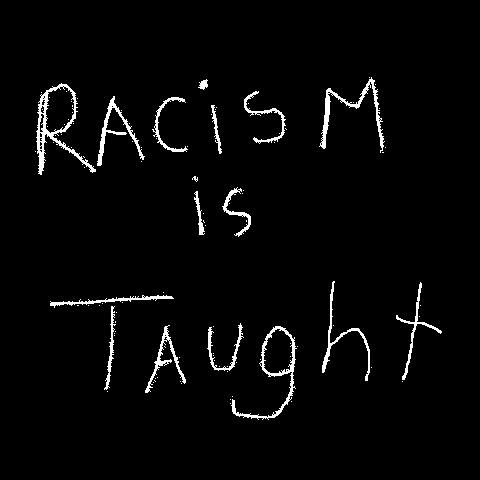 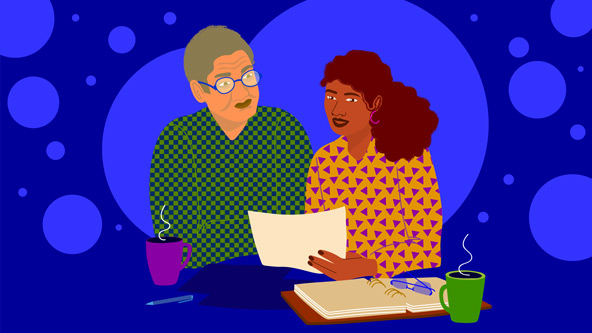 Lack of Mentorship
Final Thoughts:
Creating a supportive and welcoming environment benefits all faculty; leadership should consider the challenges that members of underrepresented groups face (Gasman, Kim and Nguyen 2011).
 
To build outstanding and diverse departments we need to take a page from competitive athletics and the world of business by aggressively pursuing diverse candidates.  
 
Indeed, we might have to help in developing these candidates when the potential is there.
Resources:
Tomorrow's Professor Postings, Stanford University
 
https://leadatanylevel.com/when=do you-feel-included/
 
Guide to Best Practices in Faculty Retention-Draft Online https://provost.columbia.edu/sites/default/files/content/RetentionGuide_0.pdf
Thank You for Your Attention
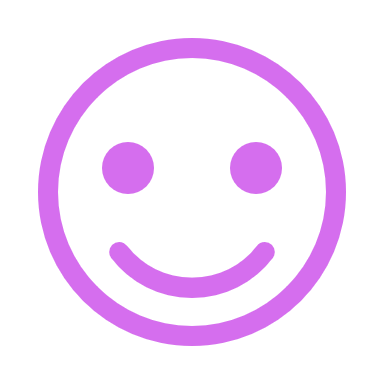